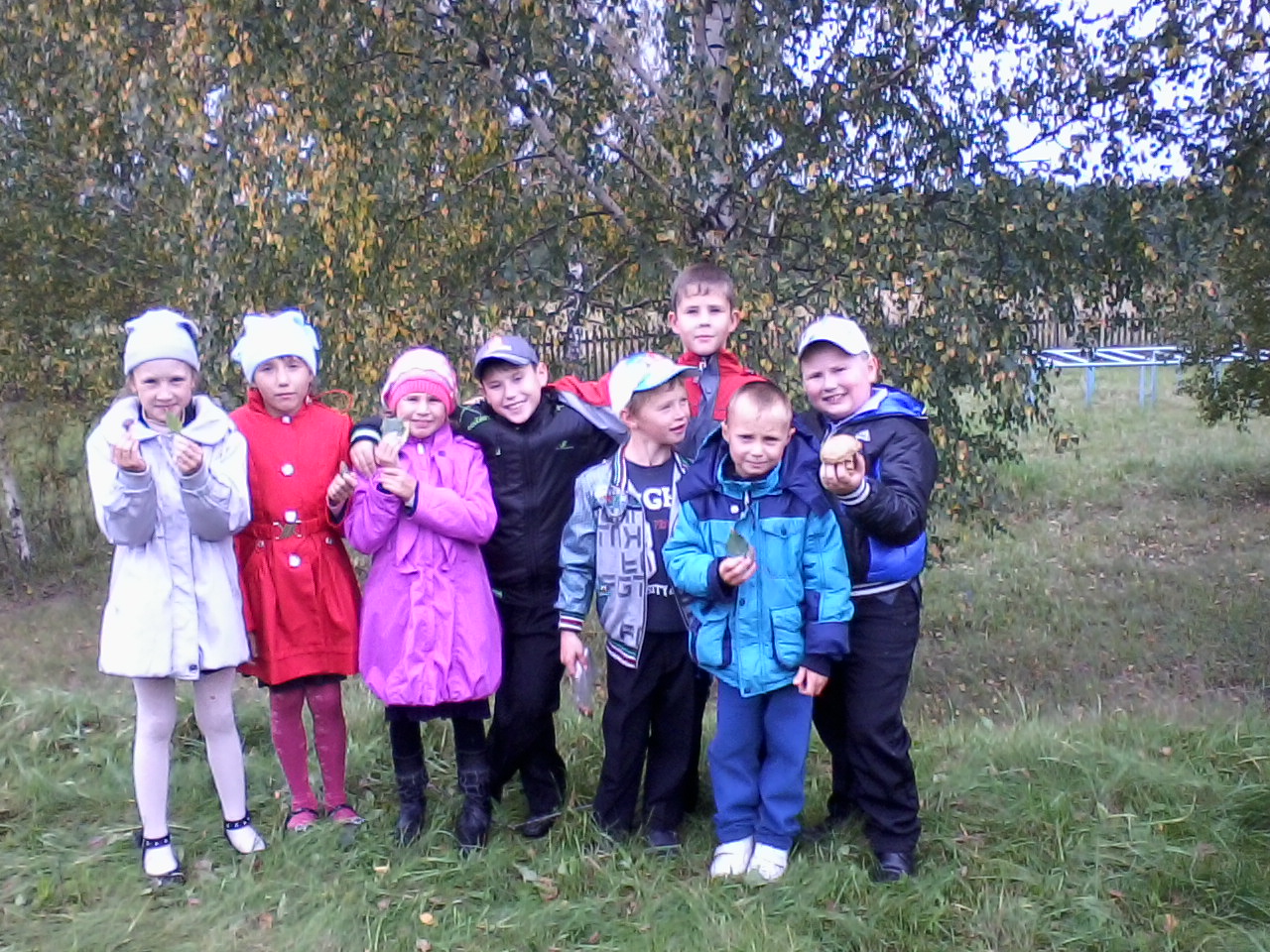 Пословицы.
Без друга в жизни туго.Нет друга- ищи, а нашёл-береги.Не имей 100 рублей, а имей 100 друзей.
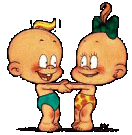 Давайте жить дружно !
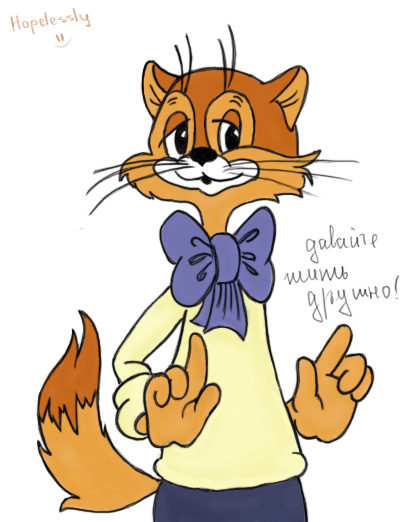 Правила дружбы

1.Дружите, не обижайте друзей и всех, кто вас окружает.
2.Уважайте друг друга и помогайте друг другу.
3.Радуйтесь вместе с друзьями.
4.В беде не оставляйте друзей, не подводите их, не предавайте, не обманывайте, не нарушайте своих обещаний.
5.Берегите своих друзей, ведь друга потерять легко.
6.Если ты за что-то обиделся на своего друга, постарайся поскорее забыть об этом и простить ему свою обиду. Не злись!
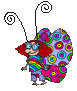 Ребята, давайте жить дружно!
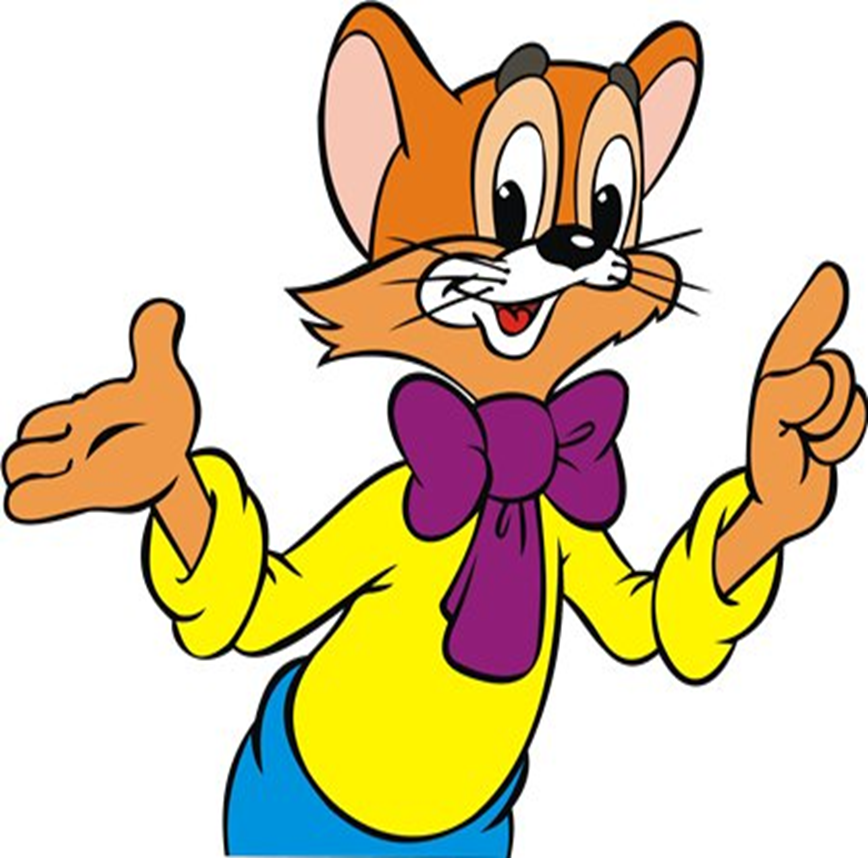